Я – исследователь( исследовательская деятельность в ДОУ)
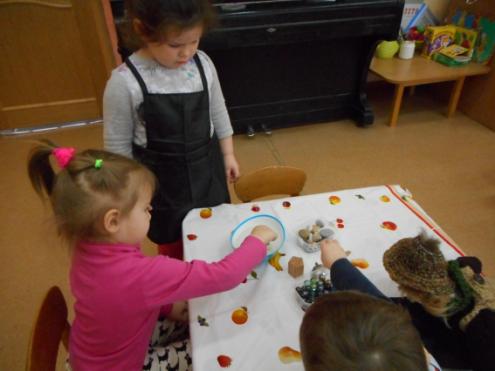 Первая младшая группа
«Тонет –  не тонет»
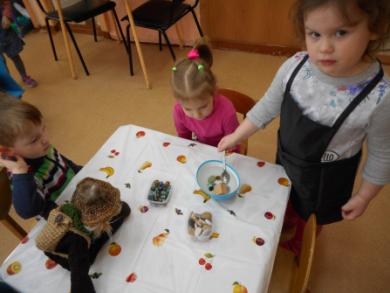 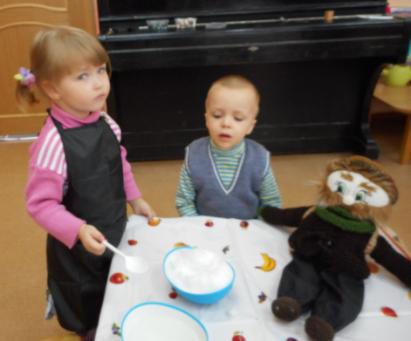 Снег  - какой он?
Разновозрастная группа (3-5)
«Что такое лупа?»
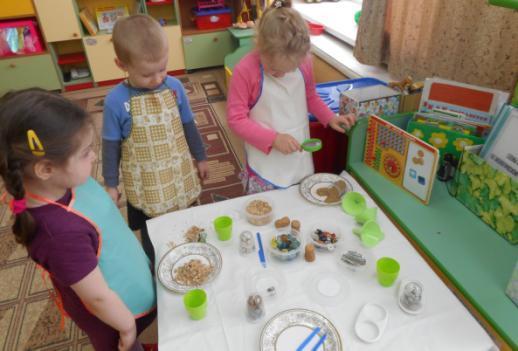 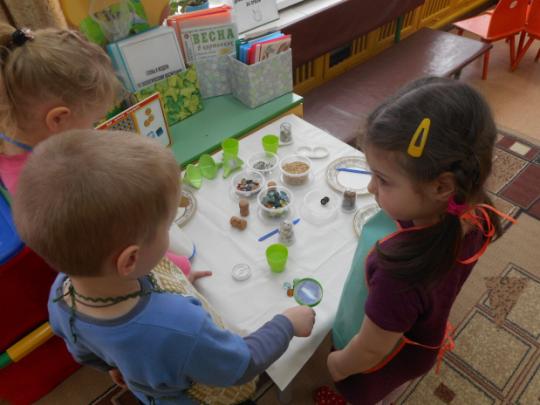 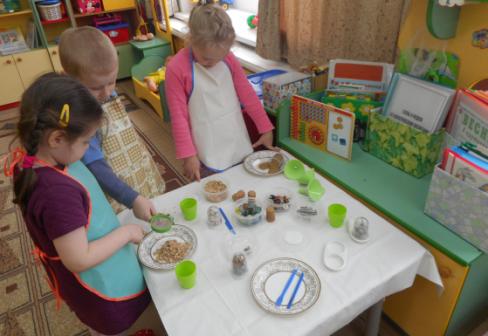 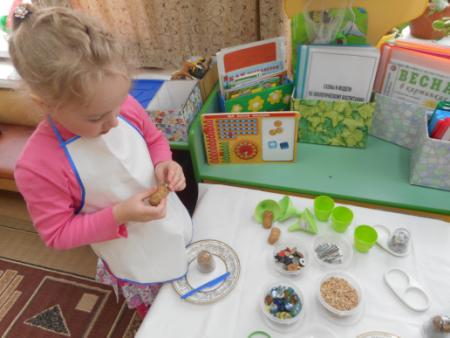 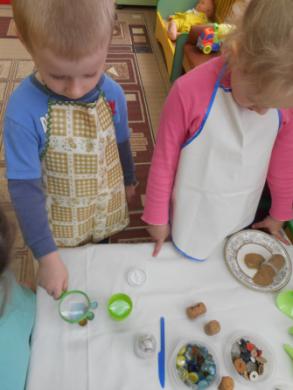 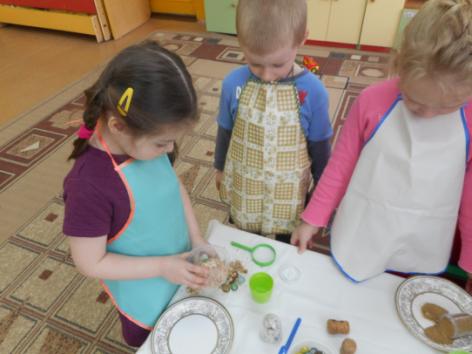 Что притягивает магнит?
Как можно помочь растению?
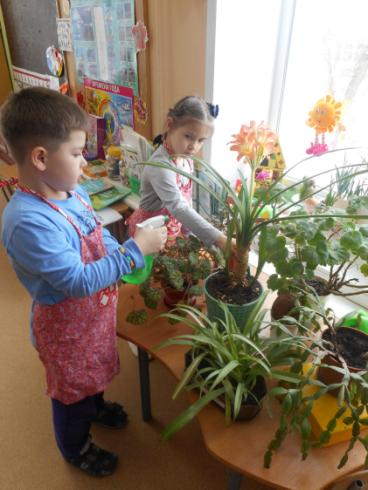 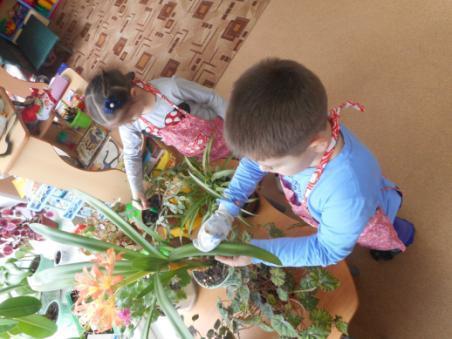 Подготовительная группа
Подросли ли наши всходы?
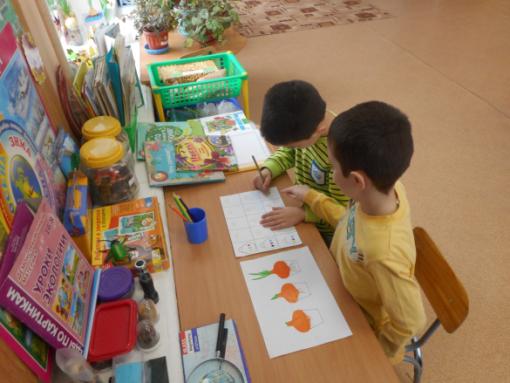 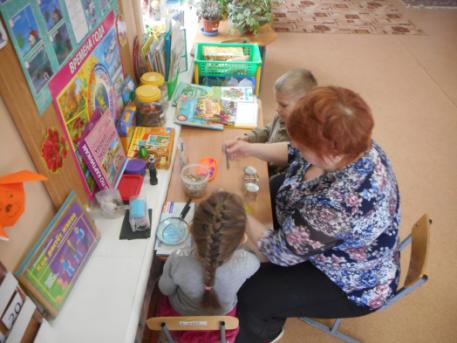 Что легче (тяжелее)?
Вторая младшая группа
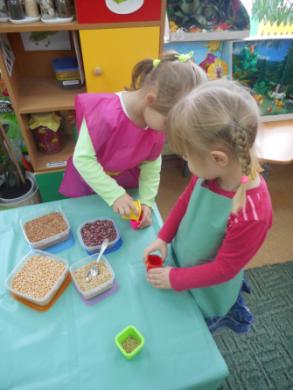 Знакомимся с сыпучими предметами
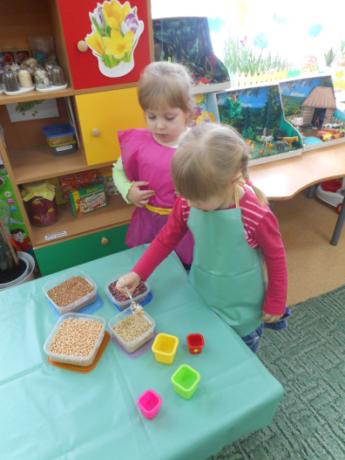 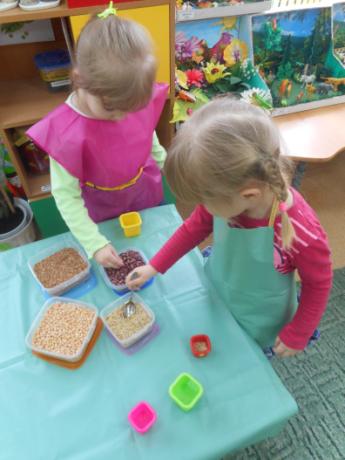 Подводные жители. Какие они?
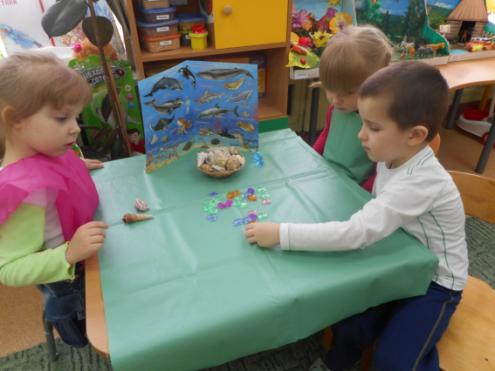 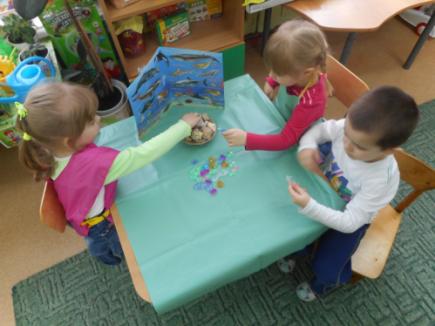 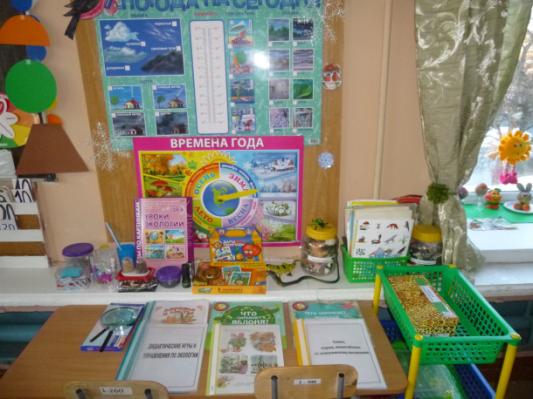 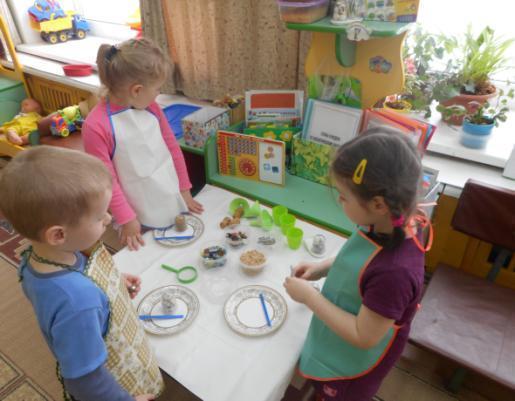 ЦЕНТРЫ ЭКСПЕРИМЕНТИРОВАНИЯ В ДОУ
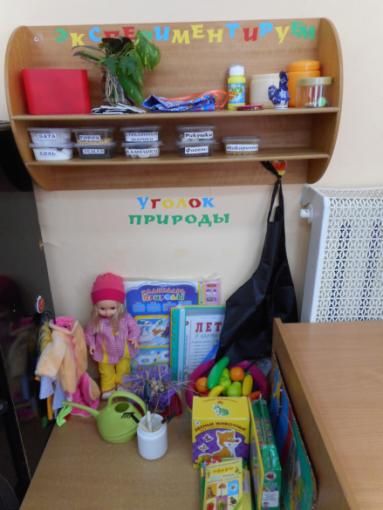 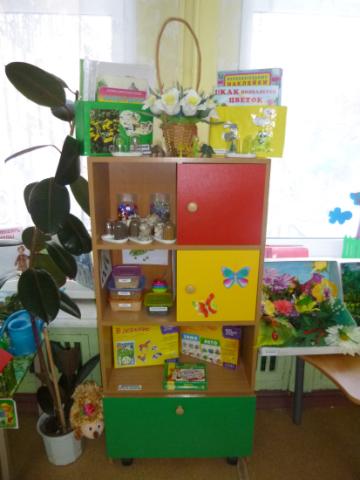 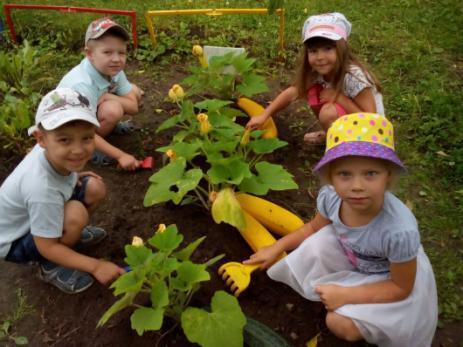 ТРУД в природе
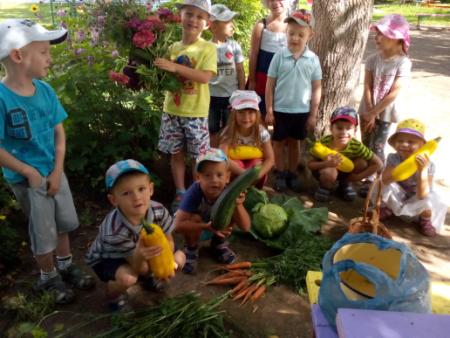 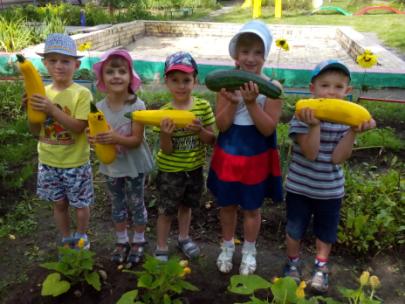